The Enlightenment:The Age of Reason
Standard: WHII.6 The student will demonstrate knowledge of scientific, political, economic, and religious changes during the sixteenth, seventeenth, and eighteenth centuries by explaining the political, religious, and social ideas of the Enlightenment and the ways in which they influenced the founders of the United States.

Essential Questions: Who were some Enlightenment thinkers, and what were their ideas?  How did philosophers of the Enlightenment influence thinking on political issues?  How did the Enlightenment promote revolution in the American colonies?
Essential Understanding
Enlightenment thinkers believed that human progress was possible through the application of scientific knowledge, reason, and logic to issues of law and government.  Enlightenment ideas influenced the leaders of the American Revolution and the writing of the Declaration of Independence.
Political Systems
Autocracy/Dictatorship
Absolute power/unlimited authority; right of governing in a single person
Requires a massive amount of force (e.g., army) to exert control over unwilling people
Communism 
A scheme of equalizing the social conditions of life (e.g., distributing wealth equally to all people)
No private ownership of property
The individual is second to the society
Democracy
Government by the people; a form of government in which the supreme power is vested in the people and exercised directly by them or by their elected representatives under a free electoral system
Facism
Characterized by elements of pride in the nation 
Anti -Marxism, -parliamentary democracy
Emphasis on military, strong government, and loyalty to a strong leader
The individual is second to the state or race
Monarchy
Form of rulership whereby a king or queen, emperor or empress, holds absolute (e.g., some countries in Africa, the Middle East, and Asia) or limited (e.g., constitutional monarch in England) power, usually inherited
Theocracy
A state or government which is run by priests or clergy
Theocracies are becoming more common as Islamic fundamentalism grows in strength
What was the Enlightenment?
The Enlightenment was an 18th Century philosophical movement (a change of outlook) built on the achievements of the Scientific Revolution 

The Enlightenment philosophers hoped to make a better society by applying reason to social, political, and economic problems 

Discussion was about reason,                                 natural law, government, and                           progress
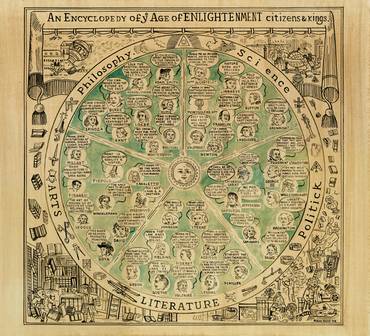 Roots of the Enlightenment
The Scientific Revolution
Scientific successes created great confidence in the power of reason – if people could use reason to find laws that governed the physical world (physical sciences), why not use reason to discover laws that govern human nature?
The Renaissance and Reformation
The humanists of the Renaissance questioned accepted beliefs and celebrated the worth of the individual
During the Reformation, Protestants rebelled against the Catholic Church
Classical and Christian Influences
Many Enlightenment thinkers were inspired by classical culture, going all the way back to the ancient Greeks (some pointed to the democracies of ancient Athens and Rome)
Natural Law
Natural law = rules discoverable by reason
Philosophes
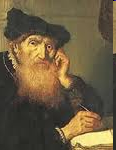 Thinkers called philosophes (French for ‘philosophers’) championed the Enlightenment ideas

Philosophes often gathered in informal meetings called salons, held in the elegant homes of the wealthy 

During the salons, they        exchanged and debated ideas,     which helped to shape and         spread the ideas of the   Enlightenment
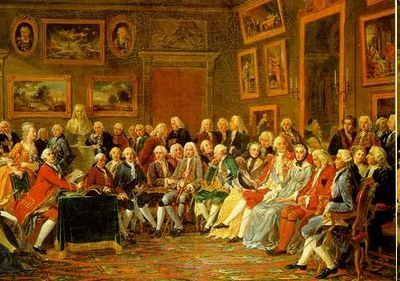 Madame Geoffrin’s Salon
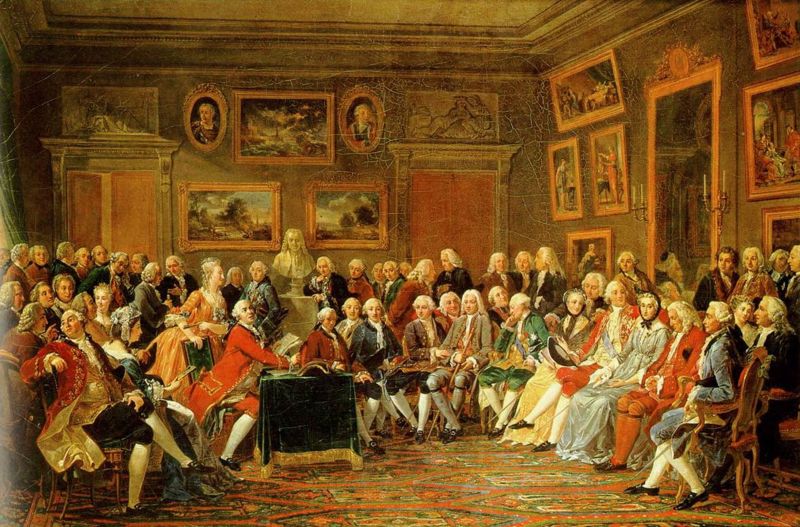 New Ideas vs. Old Beliefs
Enlightenment thinkers prized reason over authority
They questioned the basis of religion, morality, and government
Everything, they said, must be examined anew in the light of reason
This outlook led to many clashes with accepted beliefs
Examples of things that were questioned:
Christian faith, which was based largely on trust in the Bible as God’s word
Divine right of kings to rule
Questions
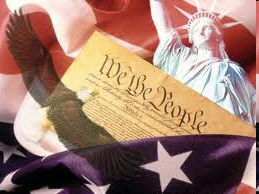 Enlightenment thinkers asked questions such as:
What natural laws govern the way people should live?
How well do our institutions agree with natural law?
Does natural law give all people certain rights?
What is the best form of government?
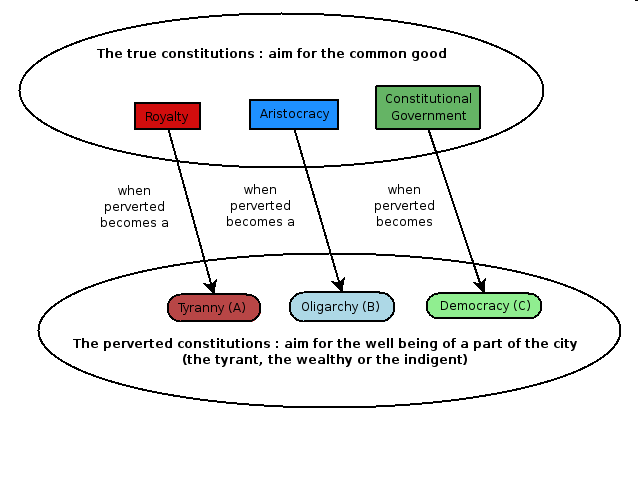 René Descartes (1596 –1650)
Descartes has been called the ‘Father of Modern Rationalism’: reason is the chief source of knowledge
He has also been called the                                ‘Father of the Enlightenment’
Discourse on Method (1637) begins                          by calling all knowledge into question
He can rationally be sure of only 			   one thing–his own existence: 			      “Cogito, ergo sum” 					       “I think, therefore I am”
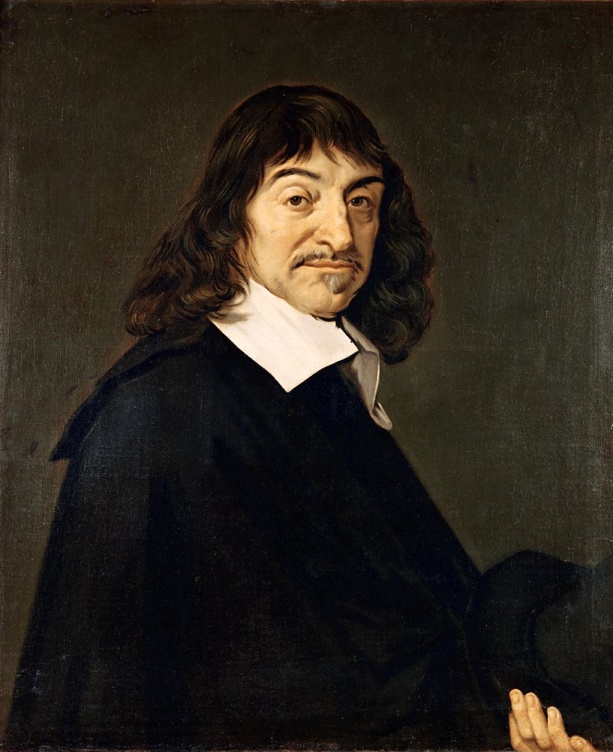 Thomas Hobbes (1588–1679)
Believed that people are driven by selfishness and greed and that in order to avoid chaos, people must enter into a social contract: giving up their freedom to a government that will ensure order (represents what is best for society as a whole)

Believed that absolute power was needed to preserve order in society; absolute monarch                        must be strong and able to suppress                rebellion

Wrote Leviathan - 1651
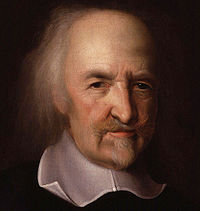 Leviathan -1651
Written during the English Civil War
The book concerns the structure of society and legitimate government
 One of the earliest and most influential examples of social contract theory
“People are naturally cruel,                                 greedy, and selfish. Life in                                           a state of nature would be                                 solitary, poor, nasty, brutish,                                    and short”
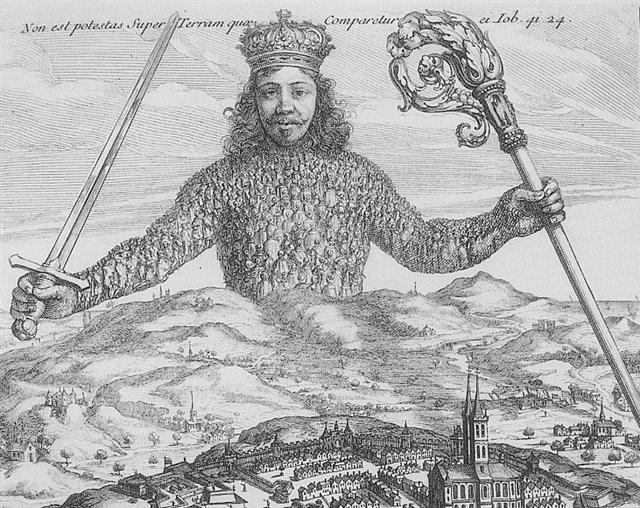 Thinker         Major  Ideas	          Quotation                     Connection 
						              	__to US___
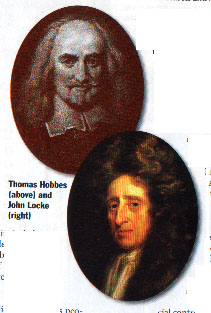 Social  concept
but  NOT  
absolute 
monarchy.
“People are
naturally  cruel, 
greedy, & selfish.
Life  in  a  state of
nature would  be,  
solitary,  poor,
nasty,  brutish  & 
short.”
Hobbes    People  are  driven  by
                 selfishness  &  greed.  	     To  avoid chaos, [a
                 ‘brutish’ life], people 
                 enter  a  social
                 contract  --- giving up 
                 their  freedom  to a
                 gov’t  that  will 
                 ensure  order.  Such       
                 a  powerful  gov’t
                 [absolute  monarchy] 
                 must  be  strong  &
                 able  to  suppress  
                 rebellion.
Publication 
Leviathan
[Speaker Notes: A  major  shift  in  population  from  the  North  and  East  to  the  South  and  West  caused  Southern  and  Western  states  to  gain  representatives  in  Congress  based  on  the  census,  while  some  states  in  the  North  and  East  lost  representation.]
The Social Contract
The social contract is the concept that human beings have made an agreement with their government, whereby the government and the people have distinct roles and responsibilities

The theory is based on the idea that humans abandoned a natural (free and ungoverned) condition in favor of a society that provides them with order, structure, and most importantly, protection
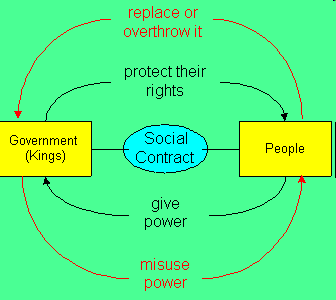 John Locke (1632–1704)
Believed that people were basically reasonable and moral
Believed in natural rights (rights that belonged to all humans from birth):
Life – Liberty – Property
Wrote Two Treatises of Government
Argued that people formed governments to protect their natural rights
Government existed to protect rights, and if it didn’t, it should be overthrown (Social Contract)
Supported democracy (limited power and accepted                 by all citizens); opposed absolute monarchy
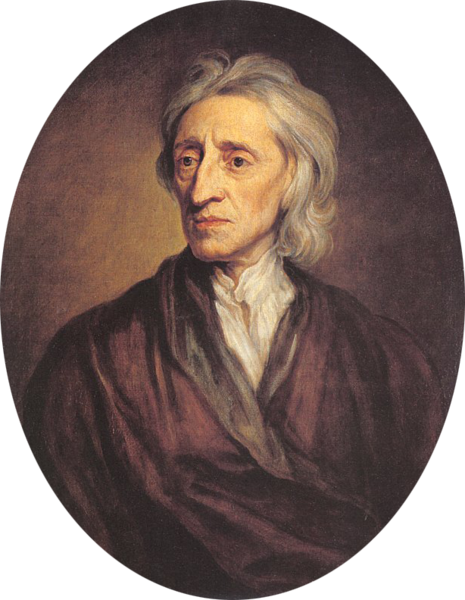 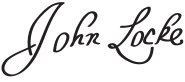 What are Natural Rights?
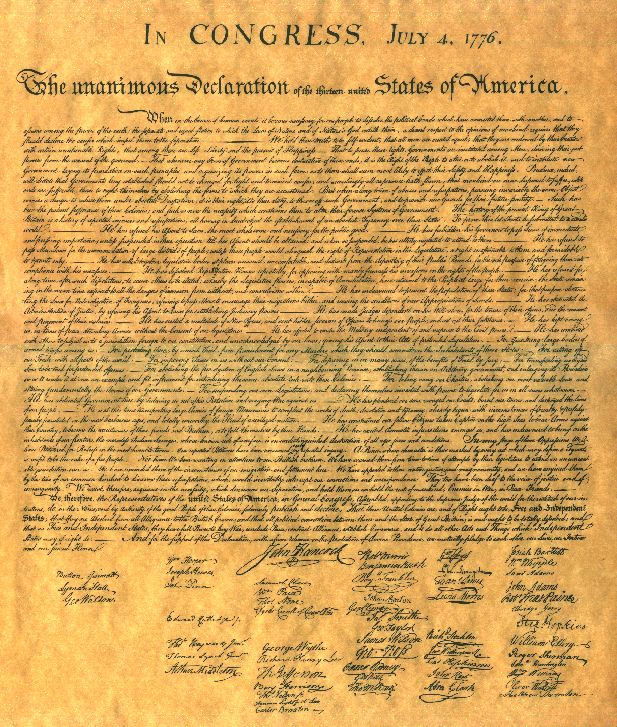 The right to: 
religious worship
speech
press
assembly
property
the pursuit of happiness.

These rights are referred to in the                                               American Declaration of Independence
John Locke
Argued that people are born with a mind that is a tabula rasa, or blank slate, and that knowledge comes to it through the five senses. 
This meant that the right influences could create a new kind of society by creating a new way of understanding
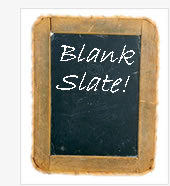 Influencing Revolution
Locke’s idea that the people could overthrow a government that isn’t protecting their natural rights influenced leaders of the American Revolution, the French Revolution, and the Latin American Revolutions
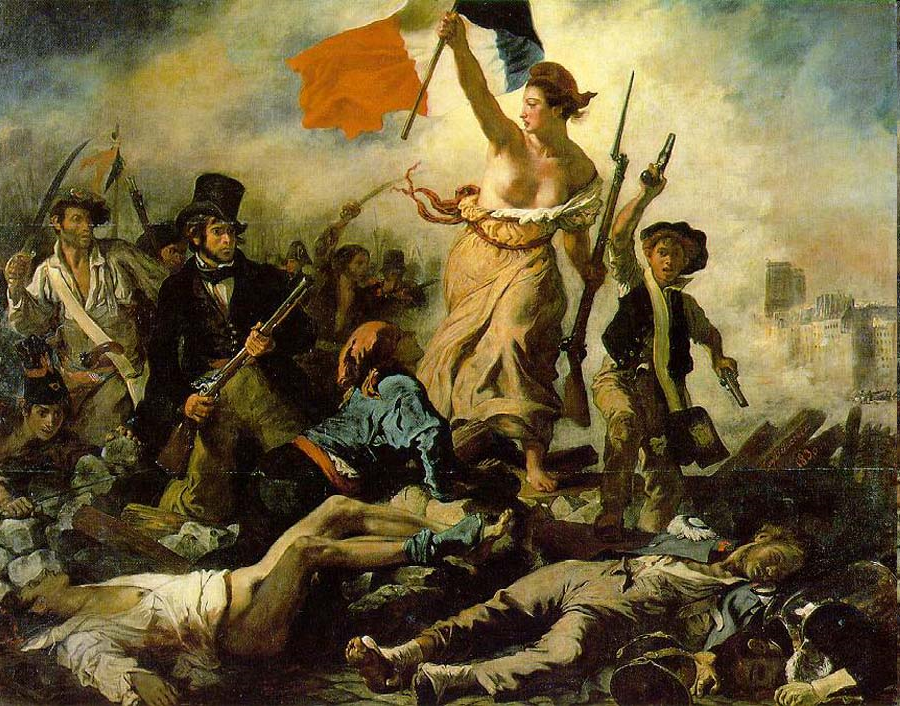 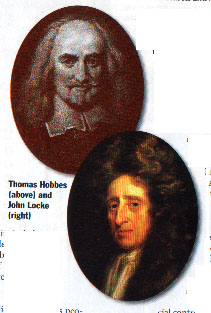 Thinker   Major  Ideas	         Quotation               Connection to US
Ideas  influenced  
authors  of  the  
Declaration  of  
Independence.
“Men  being… by
nature  all  free, equal,  &  independent,  no  one  can  be  put  out  of  this  estate  &  subjected  to  
the  political  power  of  another  with-out  his  own  consent.”
Locke	  People  have  a  
	  natural right  to  
              life,  liberty, &
              property.   Rulers  
              have  a  responsibility  
              to  protect  those  
              rights.  People  have  
              the  right  to change  
              a  gov’t  that  fails  to  
              do  so.
Publication
Treaties  of Gov’t
[Speaker Notes: A  major  shift  in  population  from  the  North  and  East  to  the  South  and  West  caused  Southern  and  Western  states  to  gain  representatives  in  Congress  based  on  the  census,  while  some  states  in  the  North  and  East  lost  representation.]
Baron de Montesquieu (1689-1755)
Believed that the best way to protect liberty was to divide power between three branches: the legislative, executive, and judicial (separation of powers) – each with the power to check the other two
His idea of checks and balances would         influence the U.S. Constitution
Published The Spirit of the Laws: 1748
Believed that government elected by the                 people was the best form
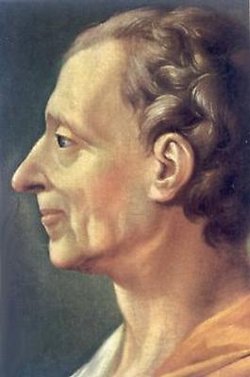 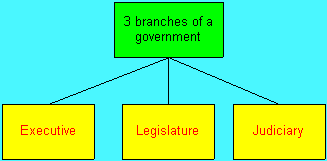 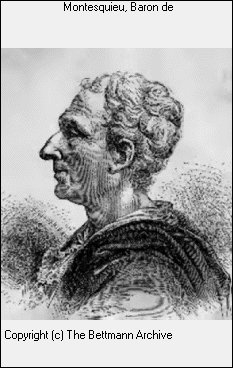 Thinker      Major  Ideas	    Quotation              Connection to US
Montes-
quieu
The  powers of  gov’t  should  be  separated  into  executive,  
legislative,  &  judicial  
branches,  to  prevent 
any  one  group  from  gaining too  much  power.
“In  order  to  have…
liberty,  it  is  necessary  that  gov’t  be  set  up  so  that  one  man  need  not  be  afraid  of 
another.”
His  ideas  about   separation
of  powers  greatly  influenced 
the  Framers  of  the U.S.   Constitution.
Publications
Persian Letters    &
Spirit   of  the Laws
[Speaker Notes: A  major  shift  in  population  from  the  North  and  East  to  the  South  and  West  caused  Southern  and  Western  states  to  gain  representatives  in  Congress  based  on  the  census,  while  some  states  in  the  North  and  East  lost  representation.]
Voltaire (1694 – 1778)
Arguably, the most famous ‘philosophe’ was Voltaire
Strong supporter of Freedom of Speech, Thought, & Religion
Believed governments should ensure personal freedoms – battled corruption, injustice, and inequality
Believed in the separation of church and state
Satirist who used wit as a weapon to expose                       the abuses of his day (the French Monarchy,                       the nobility, and the Catholic Church)
Wrote: Candide (‘we must cultivate our garden’)
Was imprisoned and forced into exile
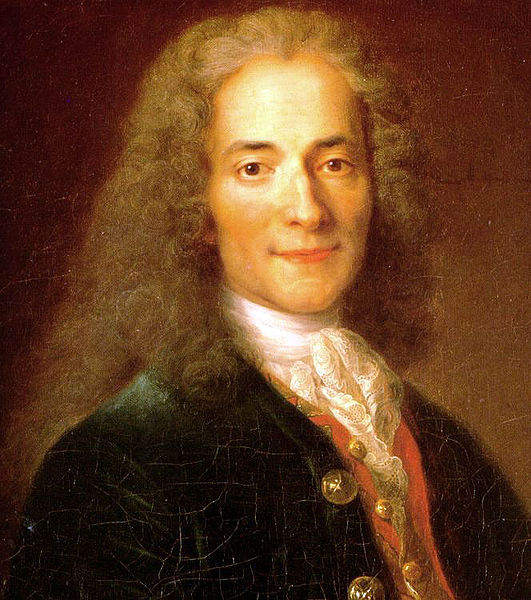 “I do not agree with what you have to say, but I'll defend to the death your right to say it.”
Denis Diderot (1713 –1784)
Leading philosophe who edited The Encyclopedia: a collection of articles from Philosophes and scientists covering every subject possible (including criticisms of aspects of society, the church, government, the slave trade, torture, taxes, and war)

Purpose was to change the general                          way of thinking

Helped spread Enlightenment ideas
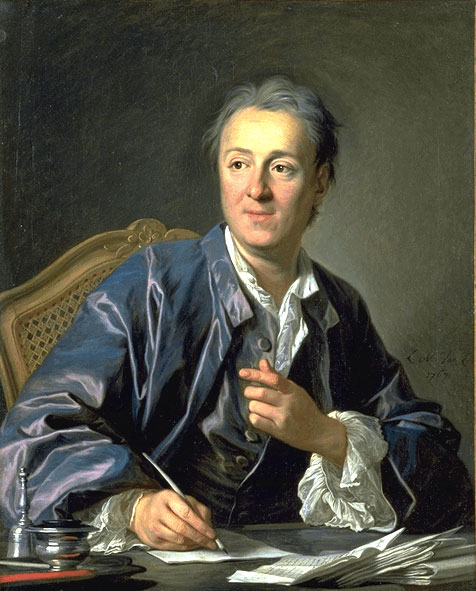 Jean-Jacques Rousseau (1712–1778)
Argued that people are naturally good, but society corrupts them through environment, education, and laws
Felt that society placed too many                  limitations on people’s behavior –                        some controls are necessary, but                          should only be imposed by                       governments that had been freely elected
Champion of democracy for his idea that           political authority lies with the people
Opposed strong government (oppression)
Published The Social Contract in 1762
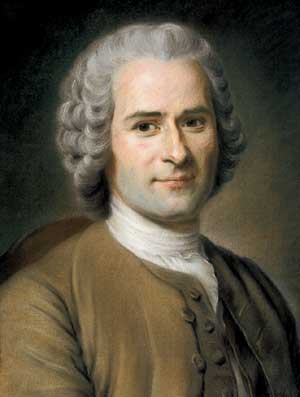 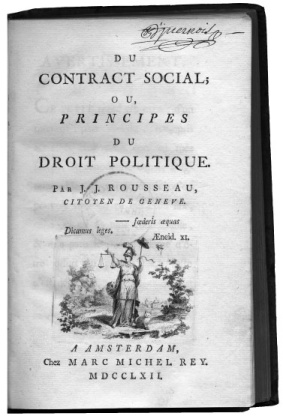 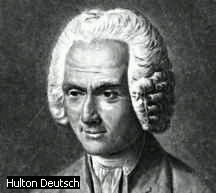 Thinker       Major  Ideas	    Quotation              Connection to US
Rousseau     People  are  	       basically  good
                   but  become
                   corrupted  by  
                   society.  In  an 
                   ideal  society,  
                   people  would
                   make  the  laws 
                   &  would obey
                   them  willingly.
“Only  the  general will  can  direct  the
energies  of  the  state  in a  manner  
appropriate  to  the  end  for  which  it  was 
founded  ---  i.e.,  the  
common  good.”
Rousseau  has  been  hailed  as  the  champion
of  democracy  for  his  idea  that  political 
authority  lies  with  the  people.  -- Also, pushed
social  contract.
Publications
Social Contract &  Emile
[Speaker Notes: A  major  shift  in  population  from  the  North  and  East  to  the  South  and  West  caused  Southern  and  Western  states  to  gain  representatives  in  Congress  based  on  the  census,  while  some  states  in  the  North  and  East  lost  representation.]
Mary Wollstonecraft (1759–1797)
Early spokesperson for Women’s Rights

Argued that women should have the                     same rights as men 
Governments should extend political                rights to women
Women should enjoy educational freedoms 

Wrote: A Vindication of the Rights of Woman in 1792
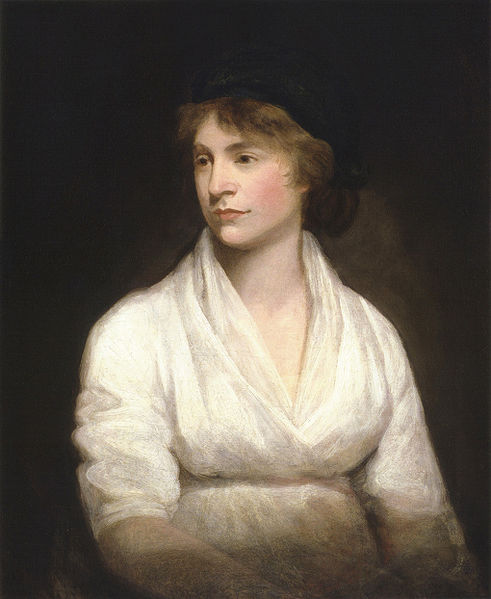 Adam Smith (1723–1790)
The French Physiocrats (those who focused on economic reforms) and the Scottish philosopher Adam Smith founded modern economics
The Physiocrats believed that if people were free to pursue their economic self-interest, all society would benefit
They developed the doctrine of laissez-faire, which argued that the government should not interfere with natural economic processes by             imposing regulations (“hands off”)
Smith wrote about this in his                       book, The Wealth of Nations
This policy replaced that of                     mercantilism, which required                  government regulation of the                       economy to achieve a favorable                     balance of trade
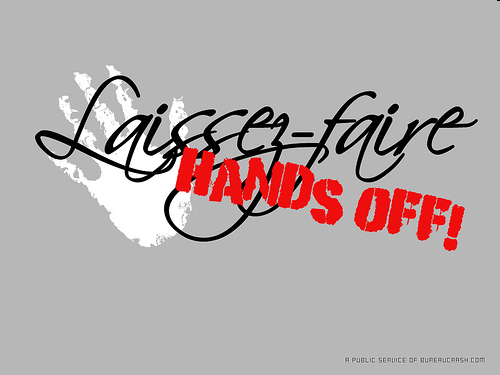 Adam Smith
Smith said the government had only three legitimate functions: protecting society from invasion (army), defending citizens from injustice (police), and maintaining public works like roads and canals that private individuals could not afford
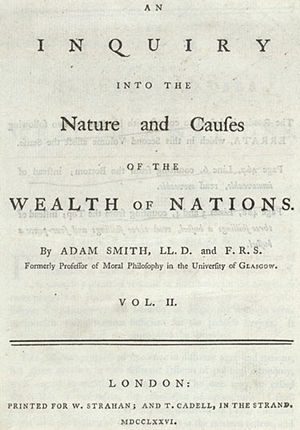 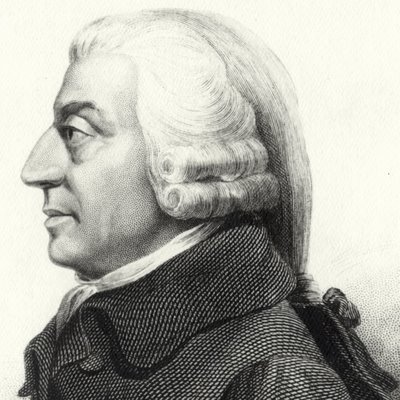 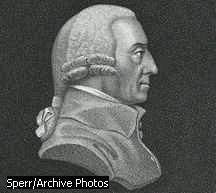 Laissez-faire (Capitalism)
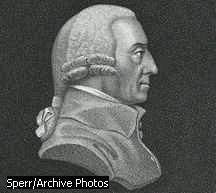 The  Wealth  of  Nations (1776)
In his famous treatise, The Wealth of Nations, Adam Smith argued that private competition free from regulation produces and distributes wealth better than government-regulated markets. Since 1776, when Smith produced his work, his argument has been used to justify capitalism and discourage government intervention in trade and exchange. Smith believed that private businesses seeking their own interests organize the economy most efficiently, “as if by an invisible hand.”
Adam Smith
Censorship
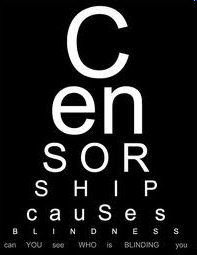 Some government and church authorities felt they had a sacred duty to defend the old order so they waged a war of censorship, or restricting access to ideas and information; however, ideas spread regardless
EnlightenedDespotism
Despotism: rule by a despot or tyrant; cruel and arbitrary use of power
Goals of Enlightened Rulers
Some monarchs did accept Enlightenment ideas.  They became enlightened despots, or absolute rulers who used their  power to bring about political and social change (governed by Enlightenment principles while retaining royal power).

The Philosophes hoped to convince the ruling classes that reform was necessary and believed that enlightened rulers were to: establish and preserve natural rights; nurture the arts, sciences, and education; and to enforce the laws fairly over all subjects

Philosophes tried to influence rulers in Prussia, Austria, and Russia to make enlightened reforms
Frederick II the Great of Prussia (r. 1740-1786)
One of Europe’s most cultured kings

He exerted extremely tight control over his subjects – still, he saw himself as the ‘first servant of the state,’ with a duty to work for the common good
When the king wasn’t busy fighting wars, he had swamps drained & forced peasants  to grow new crops such as potatoes
He tolerated religious differences,                        welcoming victims of religious persecution
He abolished torture, except in treason and                  murder cases, and granted limited freedom                         of speech and limited freedom of  the press

In the end, however, Frederick desired a                        stronger monarchy and more power for himself
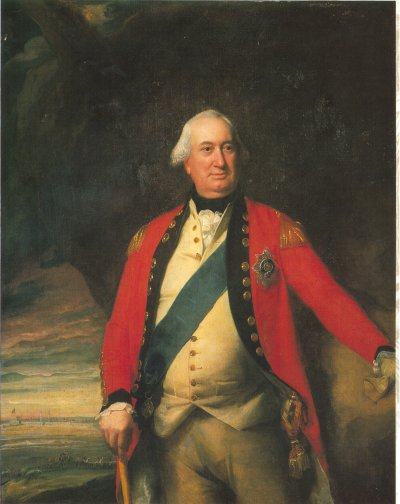 Catherine the Great of  Russia(r. 1762-1796)
She read the works of philosophes and exchanged letters with Voltaire and Diderot
Believed in the Enlightenment ideas of equality and liberty
She made limited reforms in law                                and government but ultimately                               didn’t want to give up power –                                when a serf revolt broke out, she                         ruthlessly suppressed it
In the end, she did not adopt                                Enlightenment reforms because                                         she needed the support of the                                 Russian nobility who opposed change
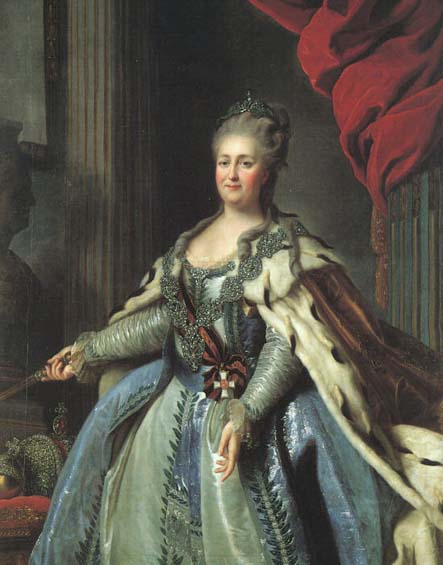 Joseph II of Austria (r. 1765-1790)
The most radical Enlightenment Despot
His mother was Maria Theresa
“Undercover Boss” (traveled in                                        disguise among his subjects to learn                                           of their problems)
He recognized equality before the                             law and enacted reforms, including                        religious toleration and free press
His program largely failed
Nobles were alienated because of                                             the serfs’ being freed
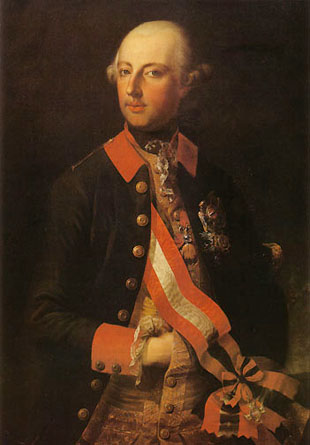 Results of the Enlightenment
Ideas about freedom and representative government inspired leaders in the American colonies to revolt and establish an independent republic (United States of America), which in turn influenced the French Revolution and the Latin American Revolutions

The Declaration of Independence, the Constitution of the United States, and the Bill of Rights incorporated Enlightenment ideas
Can you identify some of the ideas?
Enlightenment: Main Ideas
Applied reason to the human world
Stimulated religious tolerance
Fueled democratic revolutions around the world
Influenced the framers of the United States Constitution
Think, Pair, Share
Now, we will look at sections of the United States Constitution and the Bill of Rights

DIRECTIONS:
Think about which passages were influenced by an Enlightenment thinker
Then, think about which thinker influenced the passage
Share your ideas with your neighbor
Be prepared to share your thoughts
The Constitution of the United States of America

Article 1	All legislative Powers herein granted
Section 1	shall be vested in (given to) a Congress
		of the United States, which shall consist 		of a Senate and House of 				Representatives.

Article II	The executive Power shall be vested in a Section 1	President of the United States of 
		America.

Article III	The judicial Power of the United States Section 1	shall be vested in one supreme Court, 
		and in such inferior (lower) Courts as 		the Congress may from time to time 			ordain and establish.
The Bill of Rights

Amendment 1: Congress shall make no law respecting an establishment of religion, or prohibiting the free exercise thereof; or abridging (limiting) the 	freedom of speech or of the press.

Amendment 5: No person shall…be subject for the same offense to be twice put in jeopardy of life or limb; nor shall be compelled (forced) in any criminal case to be a witness against himself; nor be deprived of life, liberty, or property, without due process of law.

Amendment 8: Excessive bail shall not be required, nor excessive fines imposed, nor cruel and unusual punishments inflicted.
The Constitution of the United States of America

Article 1	All legislative Powers herein granted
Section 1	shall be vested in (given to) a Congress
		of the United States, which shall consist 			of a Senate and House of Representatives.

Article II	The executive Power shall be vested in a 
Section 1	President of the United States of America.

Article III	The judicial Power of the United States 
Section 1	shall be vested in one supreme Court, and in such 
		inferior (lower) Courts as the Congress may from 
		time to time ordain and establish.

ANSWER: Montesquieu
Three Branches of Government
The Bill of Rights

Amendment 1: Congress shall make no law respecting an establishment of religion, or prohibiting the free exercise thereof; or abridging (limiting) the freedom of speech or of the press.  ANSWER: Voltaire

Amendment 5: No person shall…be subject for the same offense to be twice put in jeopardy of life or limb; nor shall be compelled (forced) in any criminal case to be a witness against himself; nor be deprived of life, liberty, or property, without due process of law.  ANSWER: Locke

Amendment 8: Excessive bail shall not be required, nor excessive fines imposed, nor cruel and unusual punishments inflicted.  ANSWER: Beccaria
Declaration of Independence
The government has an obligation to protect the people’s natural rights to ‘life, liberty, and property’ (Locke)
The people have a right to ‘alter or abolish’ unjust governments (a right to revolt) (Locke)
The principle of popular sovereignty, which states that all power comes from the people, is another important point in the Declaration
Constitution
A social contract into which the people would enter (Hobbes, Rousseau)
Elected legislature and an elected president, instead of a hereditary monarch (Locke, Montesquieu) 
Separation of powers among the legislative, executive, and judicial branches (Montesquieu)
Checks and balances (Montesquieu) 
Bill of Rights (important to the passage of the Constitution)
People had basic rights that the government must protect, such as freedom of religion, speech, and the press (Voltaire)
Coming up…
1789: The French Revolution toppled the monarchy in the name of liberty and equality